ΤΕΧΝΙΚΗ ΤΗΣ ΚΥΚΛΟΦΟΡΙΑΣ
ΠΑΤΡΑ 2019
(EB/WB) 
g = 27 s
W = 11 ft
H = 5%

(NB/SB)  
g = 37 s
W= 15 ft
H = 8%

Απολυμ. Χρ. = 6 s
CBD
PHF = 0.90
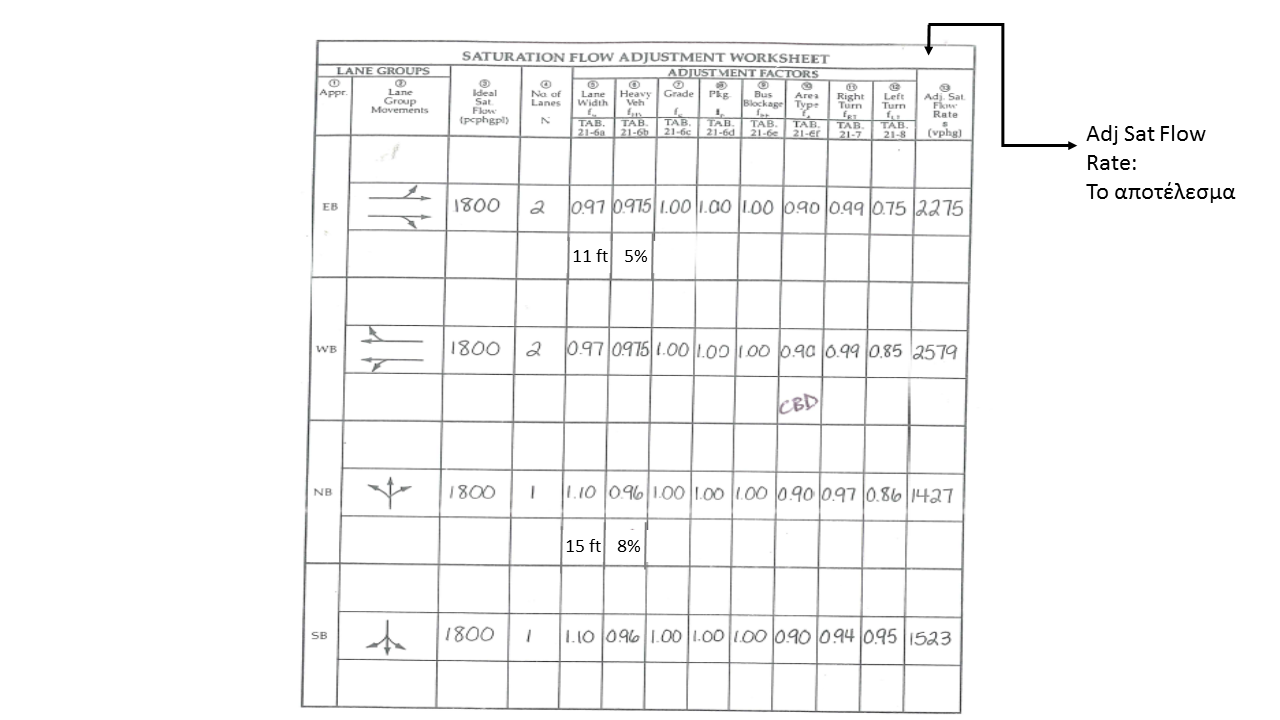 LOS – ΣΗΜΑΤΟΔΟΤΟΥΜΕΝΕΣ ΔΙΑΣΤΑΥΡΩΣΕΙΣ